Uvedenie vynoveného produktu S7 – Bezstarostný život
NOVÁ
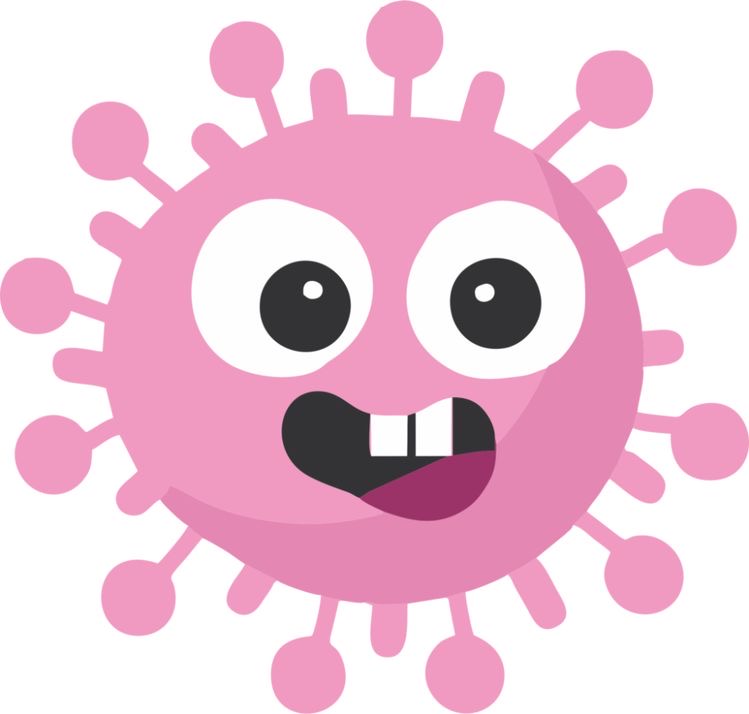 S7 a s ňou prichádzajúce novinky
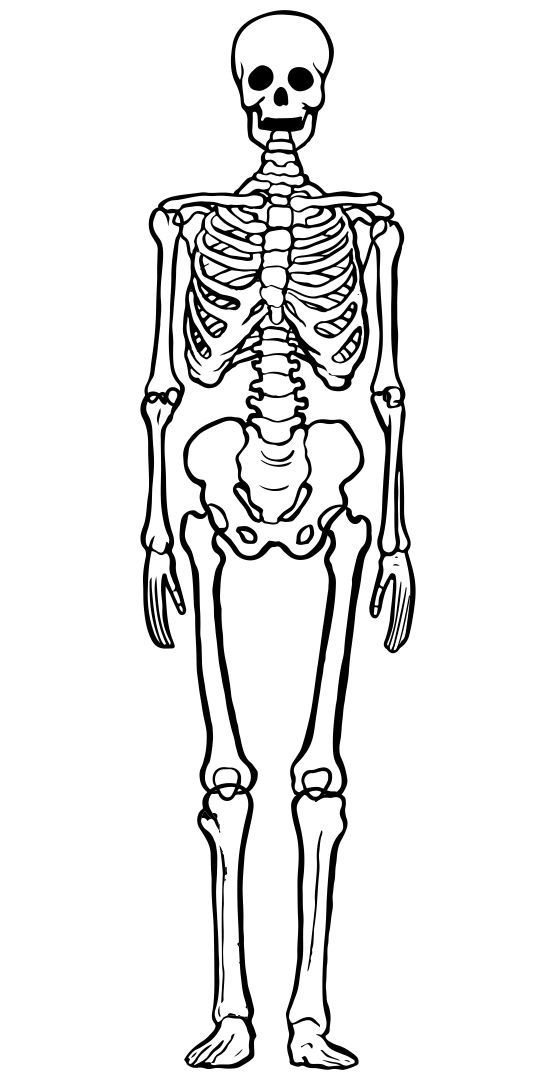 Dĺžka života sa predlžuje, preto aj my predlžujeme:

Dĺžku poistnej doby 40 rokov, na hlavnom riziku max do 85 rokov

Max. vstupný vek 70 rokov a výstupný vek 75 rokov na jednotlivých pripoisteniach: 

SA1        smrť akákoľvek 
SALK      smrť s lineárne klesajúcou poistnou sumou
DON2    denné odškodné za pobyt v nemocnici
OCHZ     chirurgický zákrok 
I, IR, IK   invalidita, invalidita renta, invalidita komplet
DDPN    denná dávka počas pracovnej neschopnosti
VCH       vážne choroby
ONKO    onkologické ochorenia
OI          oslobodenie od platenia v prípade invalidity
Znižujeme sadzby:

Pre pripoistenie VCH plošne až o 10%
 
Zvyšujeme:

Max. PS na pripoistení TN z 35 000€ na 50 000€ v BBO
Max. PS na pripoistení TN pre dieťa 
	 z 37 500€ na 50 000€
Max. PS na pripoisteniach SU, TN1  a ČNL bude 350 000€
TN 2, TN3 max. PS 150 000€
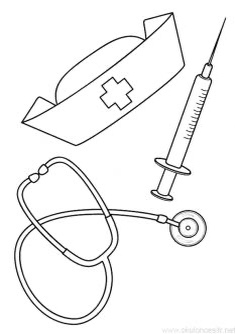 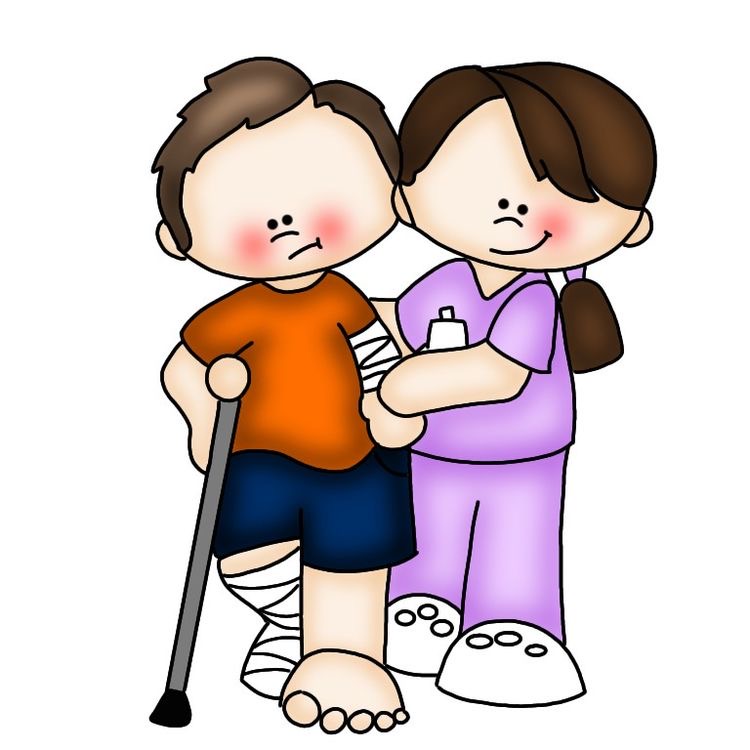 Dopĺňame nové pripoistenie: Invalidita s lineárne klesajúcou poistnou sumou- Nárok na plnenie poisťovne vznikne, ak bude v dobe poistenia, najskôr však po 2 rokoch od uzatvorenia poistenia, poistenému priznaný plný invalidný dôchodok zo sociálneho zabezpečenia (pokles schopnosti vykonávať zárobkovú činnosť o viac ako 70%).- Ak k invalidite došlo výlučne následkom úrazu, ktorý nastal po uzatvorení poistenia – podmienka 2 roky sa nevyžaduje.-                       ILK - bude jednorazovo vyplatená alikvotná časť dojednanej poistnej sumy v závislosti od uplynutej doby poistenia.  Pripoistenie končí vznikom nároku na poistné plnenie.
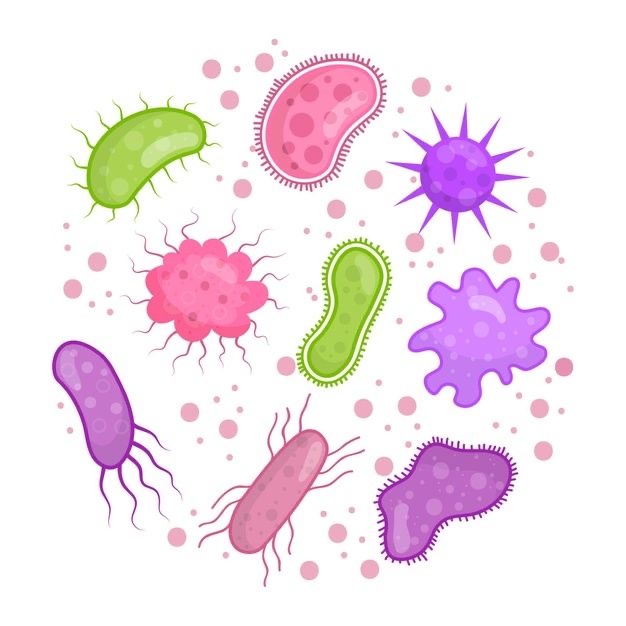 [Speaker Notes: Alikvotná časť poistnej sumy sa určí nasledovne: dojednaná poistná suma sa vynásobí koeficientom (n-r)/n, kde n je poistná doba a r je počet celých uplynutých rokov od začiatku poistenia. 

Poistenie invalidity nie je možné dojednať ak poistená osoba už bola u nás poistená na invaliditu a z  tohto rizika jej už bolo vyplácané poistné plnenie.]
Upravený Balíček bez oceňovania zdravotného stavu
Každá poistená soba, ktorá má dojednané pripoistenia z BBO so splnenými limitmi a zároveň nebude mať pripoistené žiadne ďalšie pripoistenia naviac. 

Do limitu pre neoceňovanie sa zohľadňuje poistné krytie aj na iných zmluvách, ktoré má klient uzatvorené

Aj v prípade bez oceňovania rizika je potrebné, aby každý poistený vyplnil vždy zdravotný dotazník
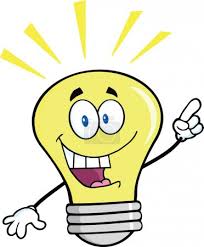 Čo je nové:
Pripoistenia bez ochranných lehôt s navýšenými sadzbami priemerne o 15%
Invalidita, Invalidita komplet
Vážne choroby
Denné odškodné za pobyt v nemocnici
Oslobodenie od platenia v prípade plnej invalidity
Onkologické ochorenia

Rušíme:
Obmedzenie na úrazové pripoistenie na max. PS v závislosti od ročného príjmu (8 x čistý ročný príjem)
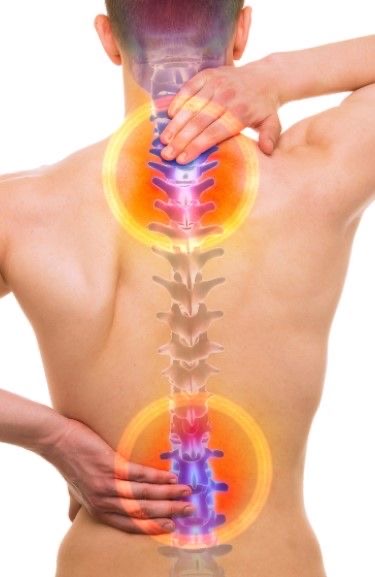 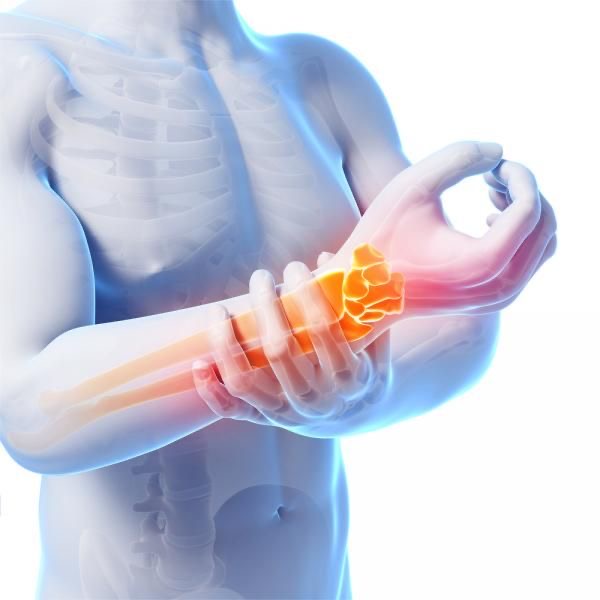 Novinky pokračujú:
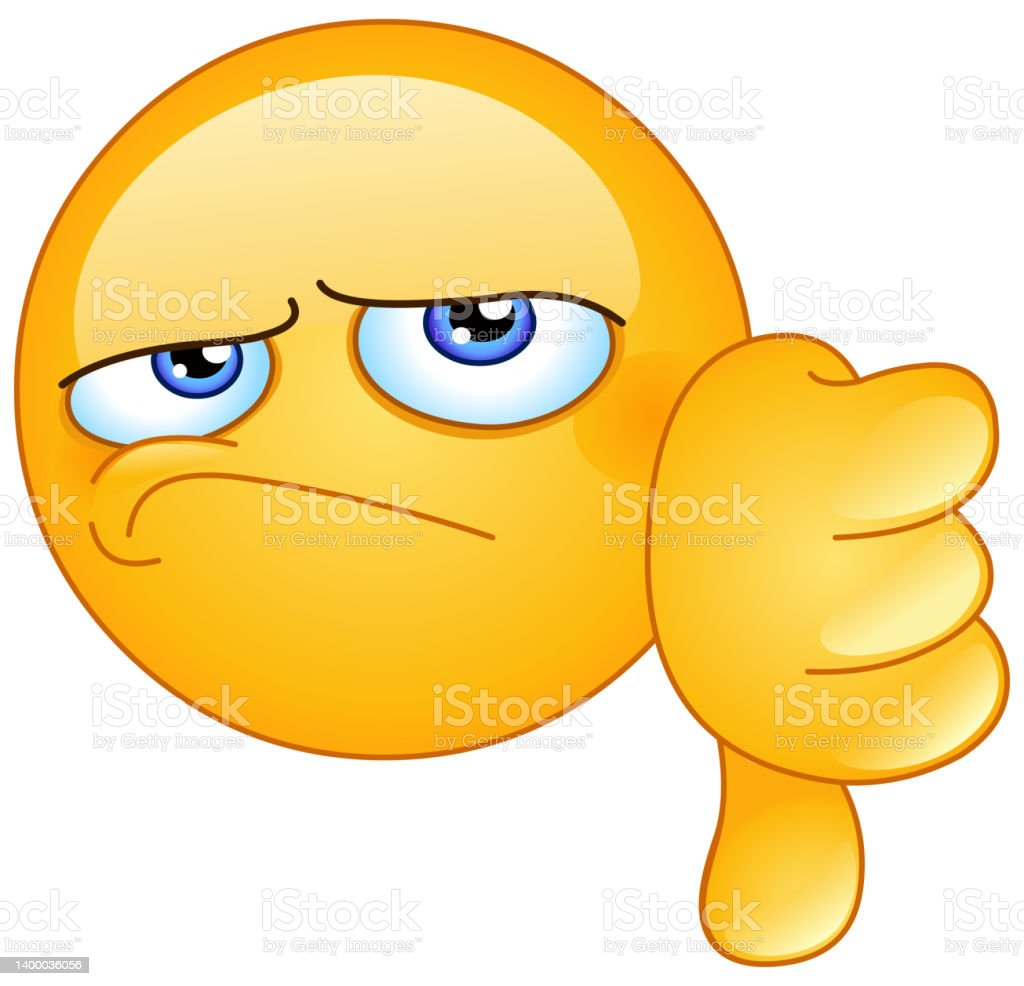 OPP pre DDPN – pridanie diagnóz do 12-mesačnej ochrannej lehoty 
DDPN úprava plnenia na max. 180 dní pre vybrané diagnózy
Na 1 zmluvu bude možné poistiť už 8 osôb bez výnimky
Asistenčné služby budú mať vlastné osobitné poistné podmienky,
 preto už nebudú súčasťou VPP
Zásady a tabuľky budú súčasťou PP ako príloha  (menili sa tabuľky 
v konkrétnych bodoch)
Zmena pri nepoistiteľných osobách – hypertenzia 3.stupňa bude 
odstránená, ale budeme žiadať LS
Bude upravený bod k osobám ktoré prekonali rakovinu
DOČNL – nemusí byť dojednané iba na 1 PZ
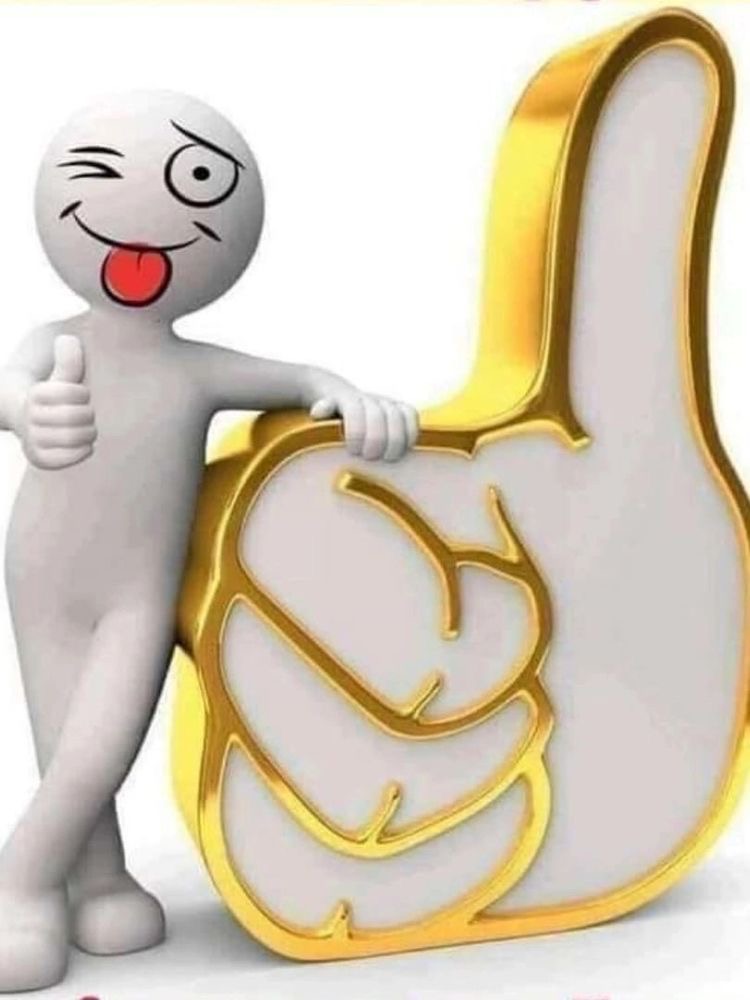 Novinky v bežne platených produktoch životného poistenia
Zvyšujeme:
Technickú úrokovú mieru na 1,25 %, (z O,30 %), spolu so zmenou úmrtnostných tabuliek s cieľom aktualizácie a zjednotenia s produktovým portfóliom

Maximálnu poistnú dobu do 85 roku veku života klienta

Počet osôb , ktoré sa môžu poistiť na 1 PZ: až 8 poistených na jednej PZ

Max. poistnú sumu na pripoistenia Trvalé následky z 35 000 € na 50 000 € v Balíku bez oceňovanie

Max. poistnú sumu na pripoistenia Trvalé následky úrazu na dieťa až na 50 000 €

Na určených pripoisteniach zvyšujeme max. vstupný vek na 70 rokov, a tým aj výstupný vek na 75 rokov
Zhrnutie
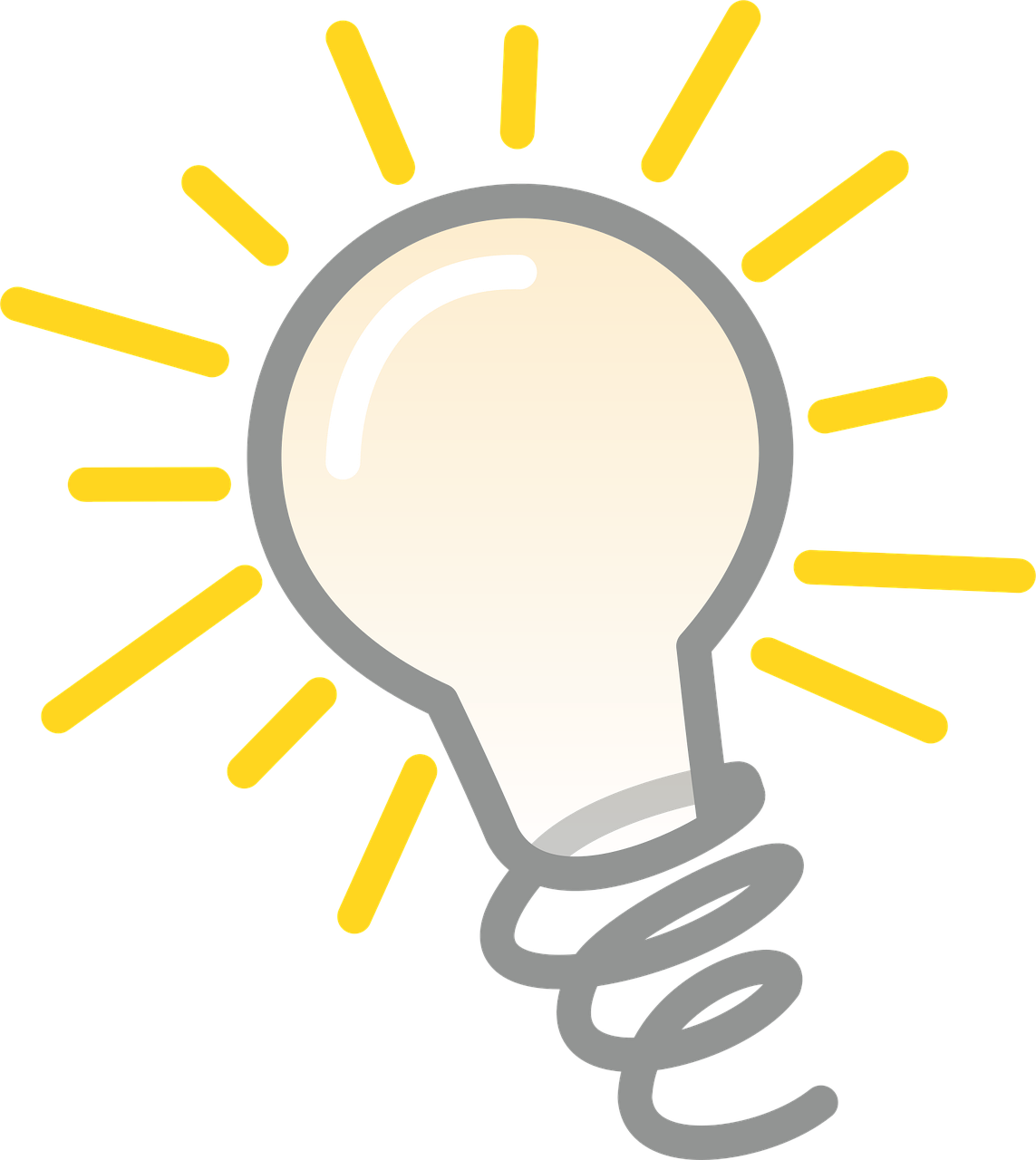 Znižujeme:
Sadzieb pre pripoistenie Vážne choroby plošne až o 10 % 
Rušíme:
Obmedzenie na úrazové pripoistenie na max. PS v závislosti od ročného príjmu
Bez čakacích lehôt:
Invalidita, Invalidita komplet, Denné odškodné za pobyt v nemocnici, oslobodenie od platenia v prípade invalidity, ONKO
Cudzinci v životnom poistení  možnosti poistenia
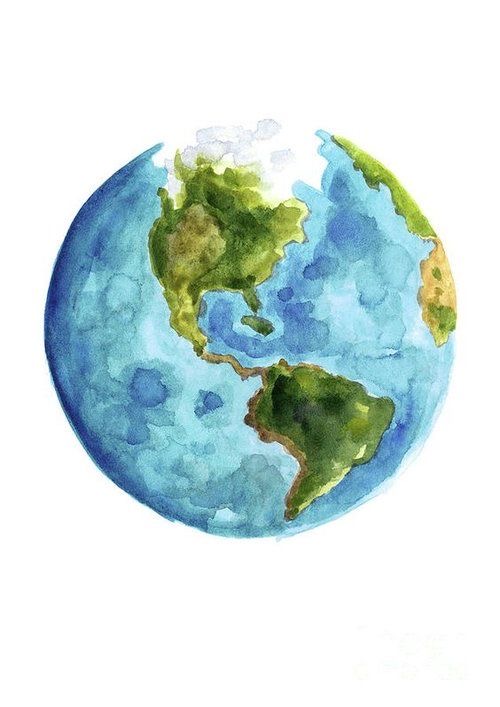 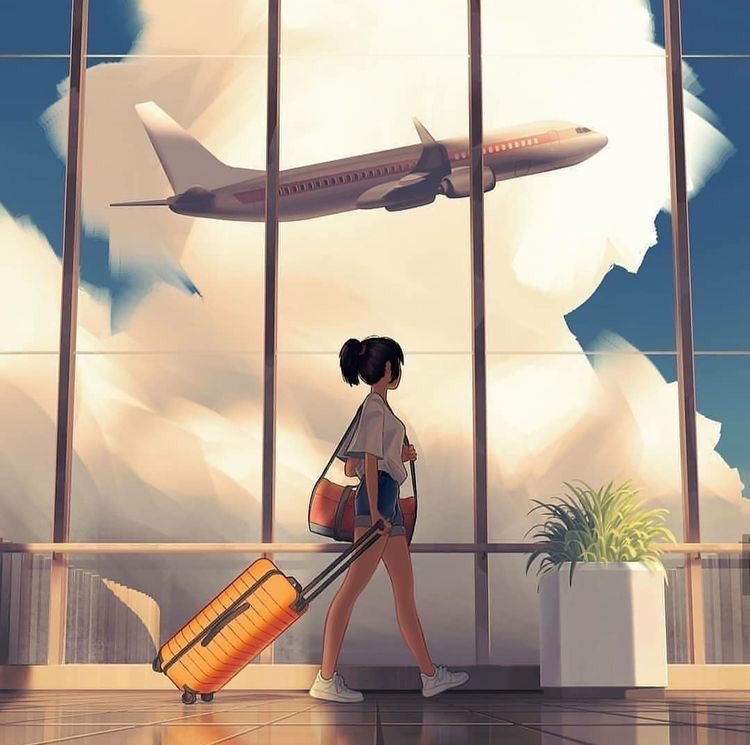 Kto je cudzinec?
Kedy sa môže poistiť?
ak odvádza odvody do sociálnej poisťovne v SR 
Čo musí spĺňať?
  Korešpondenčnú adresu v SR a súčasne
  Kópiu dokladu totožnosti (OP, Pas, a pod.) a súčasne
  Kópiu povolenia na pobyt alebo iný doklad vydaný SR
  Slovenské telefónne číslo a súhlas s elektronickou komunikáciou
Občan iného štátu pracujúci alebo žijúci v SR
 Má podľa dokladu totožnosti iné ako slovenské občianstvo
 Ten kto má občianstvo viacerých krajín aj slovenské, nie je cudzí občan

Ak neodvádza odvody do sociálnej poisťovne v SR:
Nemôže mať pripoistenia súvisiace 
s invaliditou alebo PN:
IK, I, IR, I s klesajúcou PS, OI, DDPN
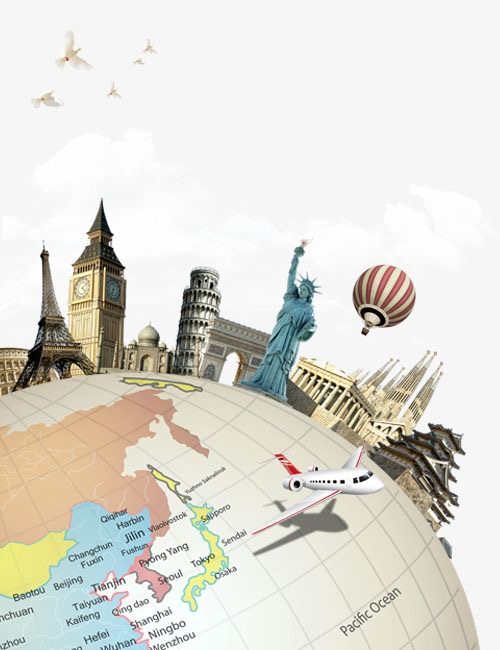 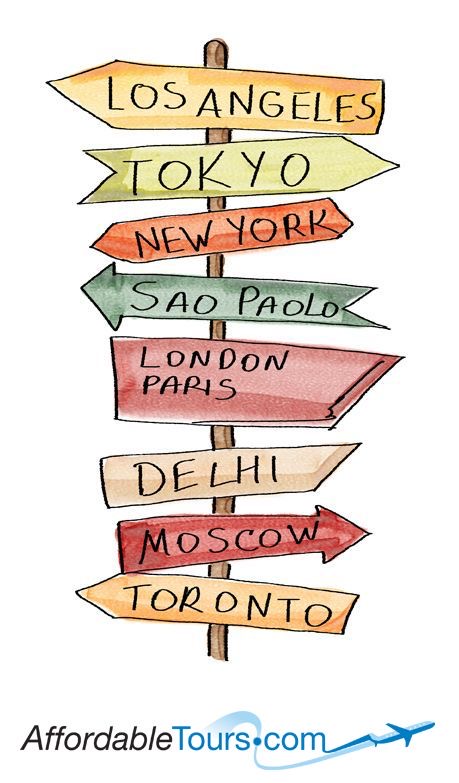 Špecifické:cudzinec nemusí mať lekára na území SR Občan ČR: Je možné poistiť bez obmedzenia Ak budú právne predpisy a spôsob vydávania dokladov s PN a invaliditou obdobné ako v SRÚradný preklad dokladov: pri nahlasovaní PU pri preukazovaní nároku na poistné plnenie
Nepoistiteľný:
 Ak nesplní podmienky v predchádzajúcich bodoch,
 Slovenský občan, z cudzím občianstvom bez slovenskej príslušnosti, nemá adresu na území SR, nemá povolenie na pobyt.

Neodporúča sa poistiť cudzieho štátneho príslušníka:
 Nie je nemocensky poistený v SR
 Ak je nezamestnaný
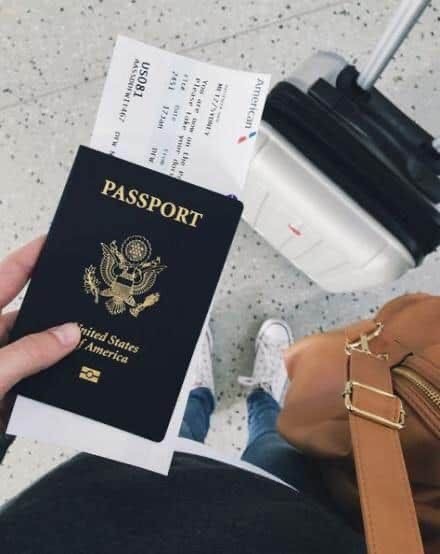 Ďakujeme za pozornosť